Підприємницькій успіх і культура бізнесу
1. Підприємницький успіх як соціально-економічна категорія
Підприємницький успіх — це результативність підприємництва, що забезпечує реалізацію підприємницької ідеї та визнання, схвалення її суспільством
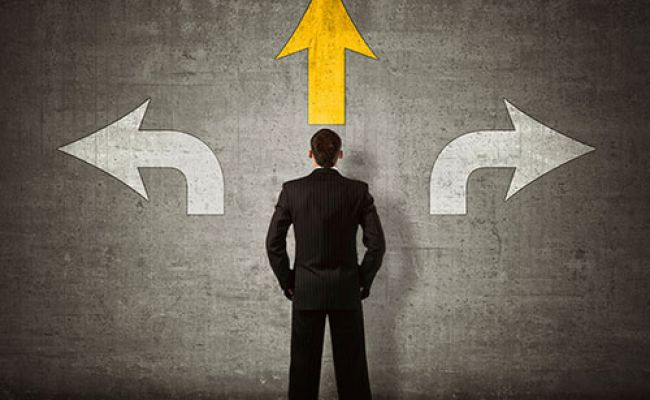 Малкольм Гладуелл у книзі «Генії і аутсайдери» відзначав, що на досягнення хорошого результату в будь-якій справі необхідно затратити орієнтовно 10 000 годин неперервної праці
Основні етичні норми бізнесу:
2. Відповідальність підприємців
Відповідальність підприємця зводиться до того, що він відповідає:
за зобов’язаннями, пов’язаними з цією діяльністю, усім своїм майном, за винятком того, на яке відповідно до законодавчих актів не може бути звернене стягнення; 
за охорону навколишнього середовища; 
за додержання заходів з техніки безпеки, охорони праці, виробничої гігієни та санітарії; 
за заподіяну шкоду та збитки.
Переваги та недоліки соціальної відповідальності:
3. Професійна культура підприємницької діяльності
Правила поведінки підприємця:
Культура бізнесу поділяється на:
Особисту культуру підприємця, що включає в себе:  рівень  кваліфікації,  етичне виховання, особисту  гігієну  й  зовнішній  вигляд,  форму  звертання  до   підлеглих;
Раціональний розподіл робочого  часу.  Мова  йде  про  строге  планування  особистої  роботи  з   наступних   напрямків:
а)   робота  з  документами.  Як  правило,  підприємці  перевантажені роботою  з  документами  й  через   невпорядкованість   маршрутів   руху   документів, тривалої їхньої обробки й погано організованої доставки до 40  % директивних, облікових й інших документів можуть доходити до  виконавців  із   запізненням  або  взагалі  не   доходити.
б)  робота  з  кадрами   й   рішення  соціально  -   економічних питань.
в)  рішення комерційних питань;
г)  наради, переговори;
д)  непродуктивні витрати часу, не уточнений час.
3.   Культуру змісту робочого  місця.  Окремі  підприємці  вважають,  що в процесі роботи необхідно, щоб усе перебувало «під  рукою»,   і   із цією метою на робочий стіл викладають всю  наявну  документацію. Однак при такому підході трудовий процес сильно утрудняється: зменшується  робоча  площа стола; важко зосередитися на якому-небудь одній справі;   погіршуються   санітарно-гігієнічні умови;  легко  втратити  потрібні  в  цей  момент  документи й т.п.;
4. Культуру проведення масових заходів.  Для  економії   часу  й  підвищенні  результативності  нарад   у   будь-якій   організації    підприємці  повинні  використатися  такі  правила  їхньої  підготовки,  як:  чітке визначення теми наради, розробка  порядку  денного,  своєчасне  оповіщення   учасників   наради,   рішення   організаційних    питань, рішення всіх питань  тільки через головуючого (щоб уникнути конфліктних ситуацій) і ін.;
5. Культуру  прийому  відвідувачів.  Вона  припускає  дотримання  правил  й вимог при  прийомі  працівників,  як  по  особистим,  так  і  по  службових   питаннях. 
6. Культуру  в роботі  з  листами.  Сюди  входить  обов’язкова  реєстрація листів, визначення строків їхнього  розгляду,  персональна  відповідальність підприємця  за   своєчасне   й   правильне   реагування   на   них, обов’язкова  відповідь  на  кожен  лист.       
Культуру мови. Близько 80  %  робочого  часу  підприємця  пов’язане  з контактами з людьми. Тому  вміння  говорити  (спілкуватися)  є  важливою    складовою частиною культури праці підприємця.
Організаційну культуру,   до   числа  процедур  якої  можна  віднести: а)  підбір і розміщення кадрів; б) роботу з кадрами, розробку організаційних норм і  нормативів,  планів особистої  роботи,  постановку  завдань   і   доведення   їх   до   виконавців, контроль виконання й ін.
«Заповіти» успішного бізнесу:
4. Організація документообігу у підприємницькій діяльності
Документ – це форма закріплення на конкретному матеріальному носії певної інформації щодо фактів, подій, явищ об’єктивної дійсності та розумової діяльності людини, призначена для переміщення у часі і просторі. У вузькому розумінні документом вважають будь-який матеріалізований носій інформації, що юридично підтверджує певний факт або право на щось.
Функції документів:
Діяльність по створенню документів (документування) та організацію роботи з документами (рух, пошук, зберігання) прийнято називати діловодством.
Групи документів
1. Організаційні:
положення, статути, інструкції, правила
2. Розпорядчі:
ухвали, розпорядження, накази із загальних питань, вказівки
3. Довідково-інформаційні:
довідки, протоколи, акти, доповідні та пояснювальні записки, службові листи, факси, відгуки, доповіді, звіти, плани робіт, оголошення
4. З кадрово-контрактових питань: 
автобіографії, заяви, накази, особові листки, трудові книжки, особові картки, характеристики, трудові догоди, контракти
5. Особові офіційні документи:
 пропозиції, заяви та скарги громадян, розписки, доручення особові і т. ін.
Для того, щоб документ відповідав вимогам, він повинен бути правильно складений як за формою, так і за змістом.Реквізит (лат. - необхідний, потрібний) – це сукупність обов’язкових даних, без яких документ не може бути підставою для обліку і не матиме юридичної сили. Відсутність хоча б одного з реквізитів не дозволяє використати документ за призначенням.
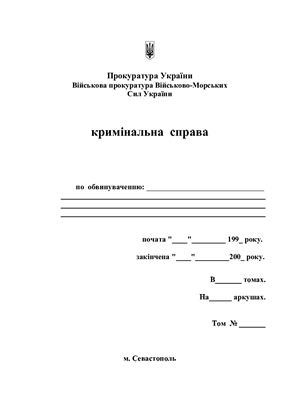 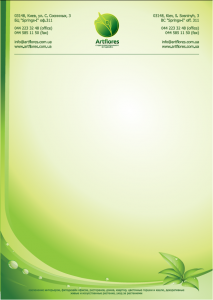 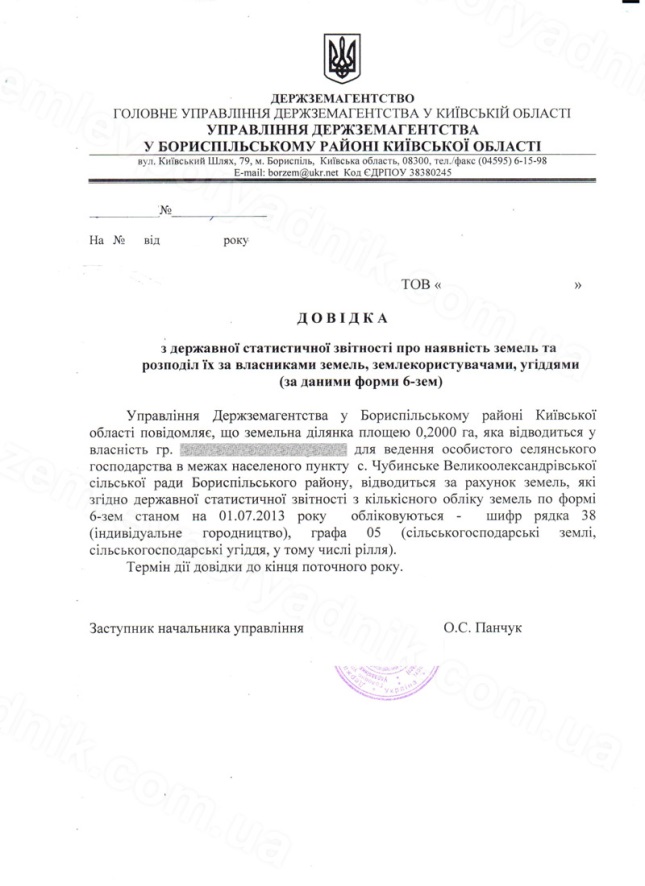 Складники ділової етики підприємця
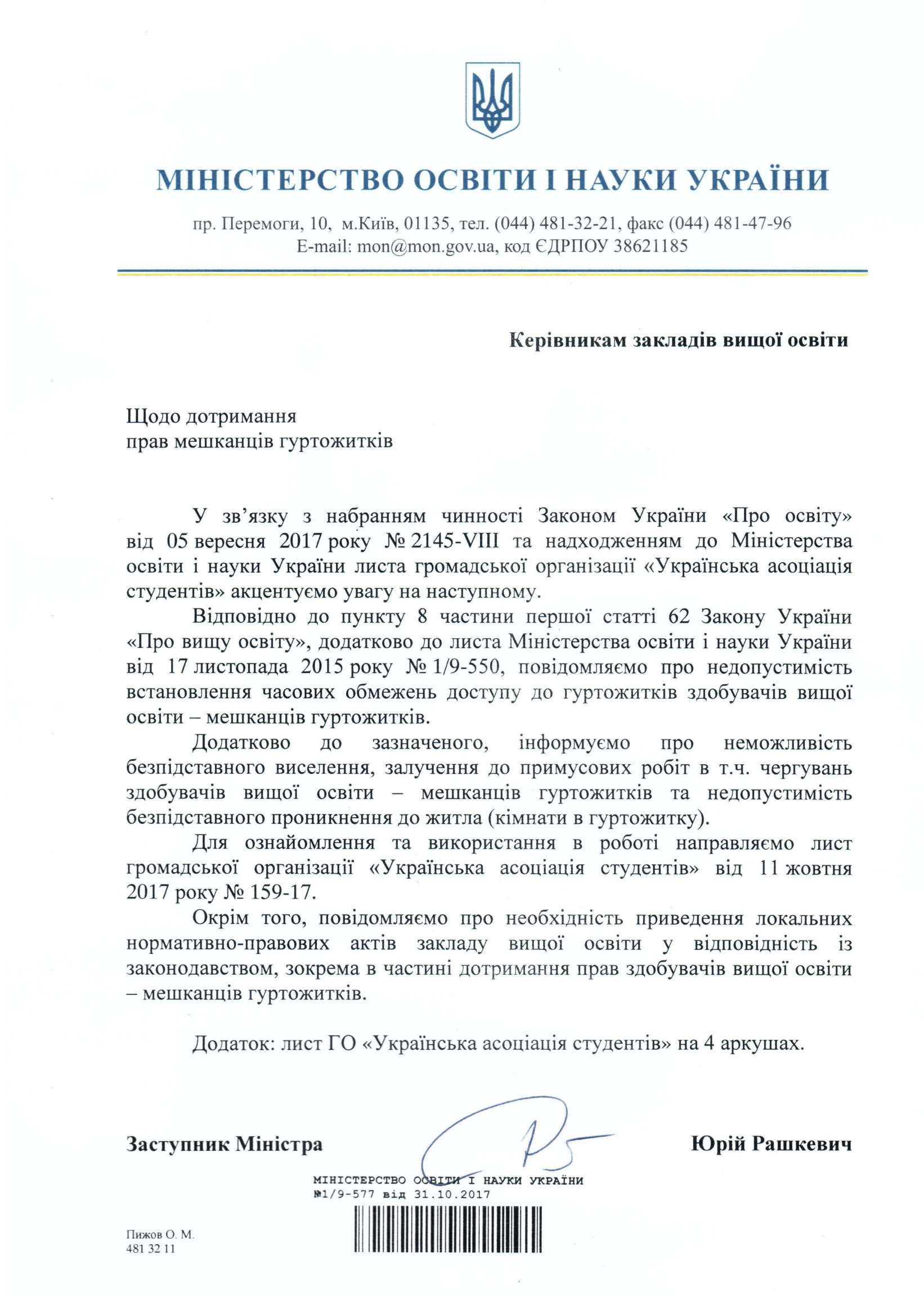 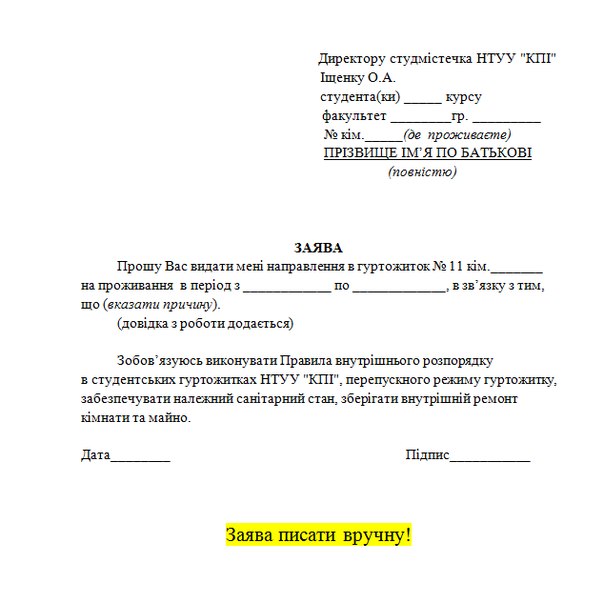 5. Складники ділової етики підприємця
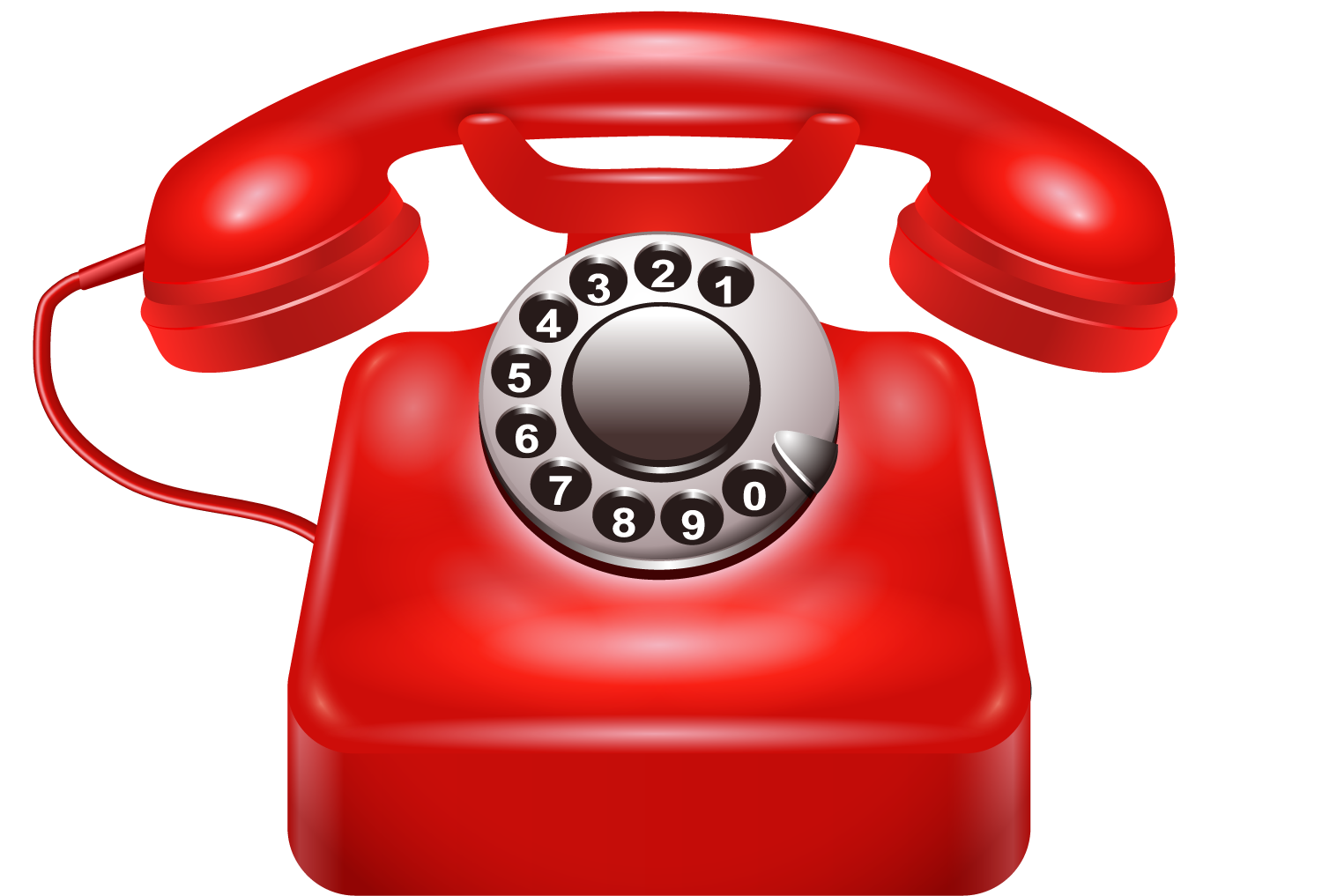 Поради при веденні телефонної розмови:
Не змушуйте чекати людей, що розраховують на ваш дзвінок, а телефонуйте в точно призначений вами час
Чітко вимовляйте слова, не затуляйте мікрофон, повторно називайте своє ім’я
Говоріть коротко. Зводьте фразу до мінімуму
Спочатку повідомте, про що йдеться, і тільки після цього поясніть причини і подробиці
Не переривайте розмову, якщо на інший апарат надійшов важливий дзвінок
Уникайте паралельних розмов з оточуючими вас людьми
Під час розмови занотуйте такі важливі подробиці, як імена, цифри та головну інформацію
Уникайте наприкінці розмови фраз : «Зателефонуйте мені якось!»
Закінчуйте розмову, як тільки досягнете її мети! 
Багато телефонних розмов часто триває дуже довго, тому що обом партнерам важко їх закінчити
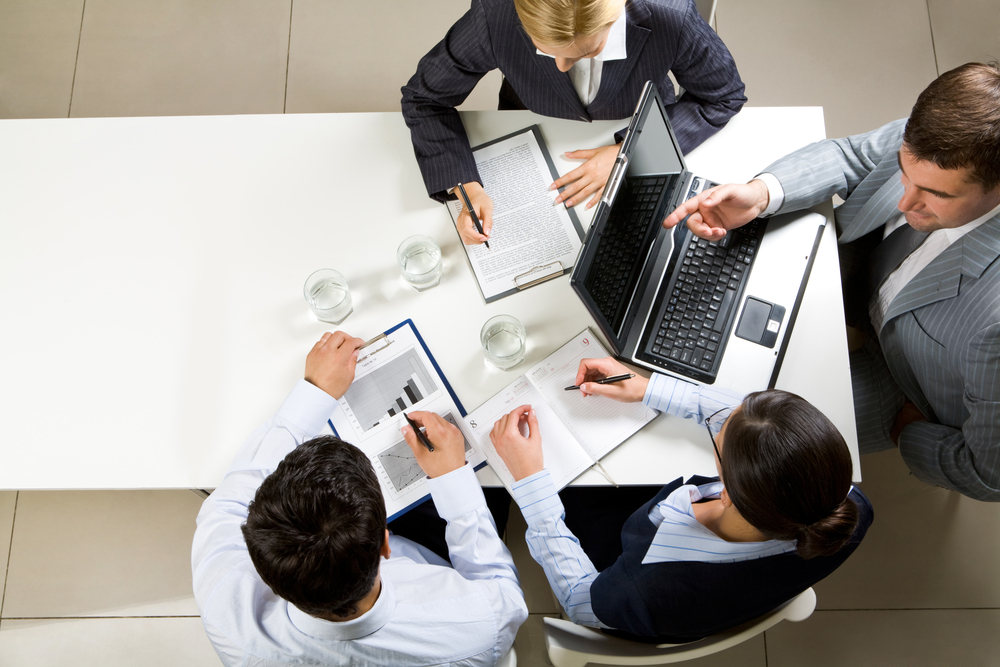 Правила проведення ділових зустрічей
Не планувати зустріч безпосередньо перед обідом: поспіх та думки про їжу лише заважатимуть
Не слід планувати зустріч і одразу ж після обіду, її бажано проводити хоча б через годину, надавши партнерам можливість зібратися з думками 
У понеділок людям потрібен час, щоб налаштуватися на робочий ритм після вихідних
У п’ятницю люди вже очікують вихідних
Обговорюйте тривалість зустрічі
Домовившись про час проведення зустрічі, будьте точним
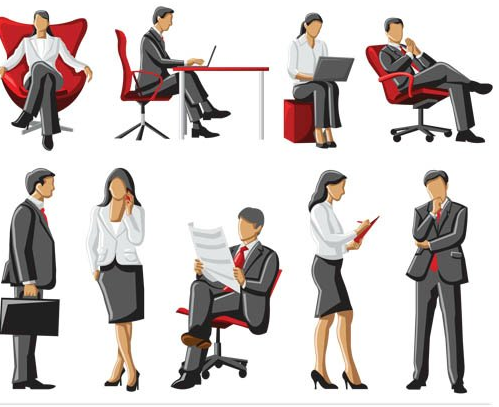 Зовнішній вигляд
Форма одягу – найкраща характеристика людини, це свого роду ієрогліф, що відображає особистість зі всіма, як кажуть, звичками і нахилами її. 
Естетика костюма має не менше значення в житті людини, ніж естетика поведінки. 
Неохайність в одязі рівноцінна моральному самогубству. 
Вміння одягатись відноситься як до науки і мистецтва, так і до звичок та почуттів. І як говорив О. де Бальзак «Справа не стільки в костюмі, скільки в умінні його носити».
Дякую за увагу!